Interdiszciplináris megközelítések a fogyatékosságok megértéséhez
Szeminárium
A látássérült személyek informatikai támogatása
tananyagegység
 
Témák:
- A speciális informatikai alapfogalmak ismerete és szakszerű használata
- A segítő informatikai eszközök kategóriái
Szuhaj Mihály
vendégelőadó
 Informatika a Látássérültekért Alapítvány
 2021. március 17.
Látássérült embereket segítő szoftverekotthonra, iskolába, munkahelyre és közösségi helyszínekre
A látássérültség az idősek körében gyakoribb
Az aktív korúak könnyebben tanulnak 
Ország licenc program, ingyenesség
Igénylés: https://akadalymentes.magyarorszag.huSegítő szoftverek letöltése: https://www.infoalap.hu/orszag_licenc
Látássérült embereket segítő kompakt eszközök otthonra, iskolába, munkahelyre és közösségi helyszínekre
Az idősek kompakt megoldásokat igényelnek
Elérhetőek leegyszerűsített kezelésű segédeszközök 
A segédeszközök lehetnek kézi, hordozható és asztali megoldások
Az informatikai segédeszközök vásárlásához nincs alanyi jogú támogatás
Benyújtható egyedi méltányossági kérelem a NEAK-hoz
Gyengénlátó emberekotthoni informatikai eszközhasználata
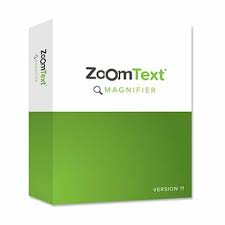 Általános eszközök és kiegészítő szoftverek	
- Asztali számítógép nagyméretű monitorral
- hangszóró
- Op. rendszer, képernyőnagyító szolgáltatás
- Választható ZoomText képernyőnagyító
 
Kompakt eszközök:
Digitális kézi nagyító: 
- feliratok, fotók megtekintéséhez	
- Kijelző átló: 11-25 cm
- Max nagyítás: 10-21-szeres
 
Digitális asztali nagyítók: 
- könyvolvasáshoz, kétkezes tevékenységhez
- Kijelző átló: 40-60 cm
- Max nagyítás: 32-90-szeres
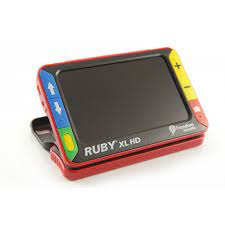 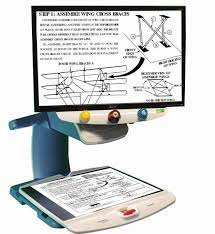 Gyengénlátó emberekiskolai informatikai eszközhasználata
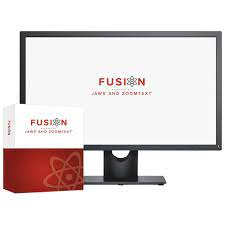 Általános eszközök és kiegészítő szoftverek:	
- Hordozható számítógép nagyobb kijelzővel 
- Op. rendszer, képernyőnagyító szolgáltatás
- Választható ZoomText képernyőnagyító
 
Kompakt eszközök:
Digitális hordozható nagyító készülékek:
- Egyszerűen szállítható
- Forgatható kamera: a tábla is olvasható
- Kijelző átló: 25-40 cm
- Max nagyítás: 24-32-szeres
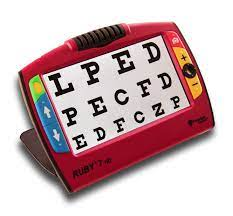 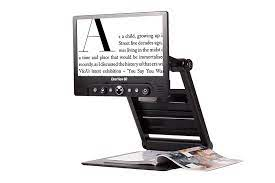 Gyengénlátó emberekmunkahelyi informatikai eszközhasználata
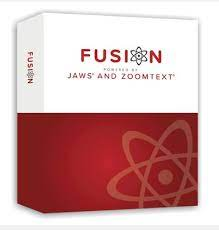 Általános eszközök és kiegészítő szoftverek:
- Asztali számítógép nagyobb monitorral
- Választható Fusion képernyőnagyító és olvasó
- Mac gépen kisegítő lehetőségek szolgáltatás
 
Kompakt eszközök: 
Digitális asztali nagyító készülék beszédszolgáltatással:
- Érintőképernyős
kényelmes kezelhetőség 
- Lefotózza a dokumentumot és felolvassa
- Kijelző átló: 60 cm
- Max nagyítás: 170-szeres
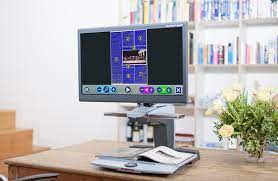 Vak emberekOtthoni informatikai eszközhasználata
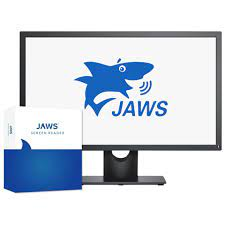 Általános eszközök és kiegészítő szoftverek:
- Asztali számítógép monitorral
- hangszóró és könyvszkenner
- Op. rendszer, képernyőolvasó és OCR
- Választható JAWS vagy NVDA képernyőolvasó
- Választható FineReader vagy Infoalap Reader
 
Kompakt eszköz:
- Felolvasógép készülék: 
- Lefotózza a dokumentumot
- Gyors optikai karakterfelismerés
- Többnyelvű felolvasási képesség
- Egyszerű kezelhetőség
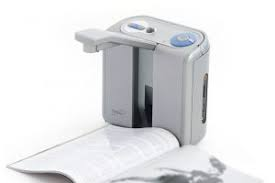 Vak emberekIskolai és munkahelyi informatikai eszközhasználata
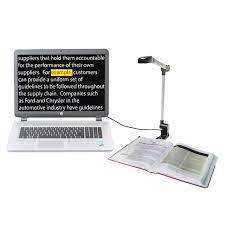 Általános eszközök és kiegészítő szoftverek: 
- Hordozható számítógép 
- Braille-kijelző
- olvasó kamera
- digitális diktafon
- Op. rendszer, képernyőolvasó és OCR
- Választható JAWS vagy NVDA képernyőolvasó
- Választható FineReader vagy Infoalap Reader
- Hangoskönyv készítő: DEX szoftver
 
Kompakt eszköz:
Jegyzetelőgép készülék: 
- Braille-kijelző billentyűzettel
- Géptől függetlenül is használható
- Rámásolt fájlok is olvashatók vele
- Jegyzetkészítési lehetőség is van
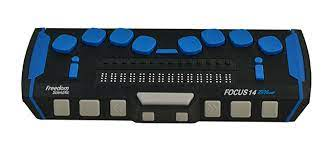 Siket-vak emberekotthoni informatikai eszközhasználata
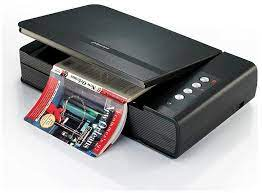 Általános eszközök és kiegészítő szoftverek:
- Asztali számítógép monitorral
- Braille-kijelző
- könyvszkenner
- Választható JAWS vagy NVDA képernyőolvasó
- Választható FineReader vagy Infoalap Reader
 
Kompakt eszköz:
Jegyzetelőgép készülék: 
- Braille-kijelző készülék billentyűzettel
- Géptől függetlenül is használható
- Rámásolt könyvek is olvashatók vele
- Feljegyzések készítésére is alkalmas
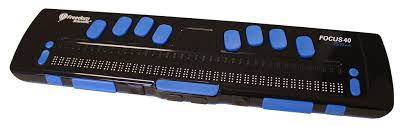 Vak és gyengénlátó emberekinformatikai eszközhasználata közösségi helyszíneken
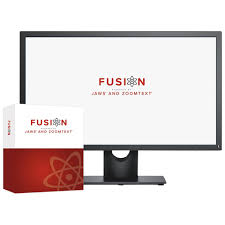 Általános eszközök és kiegészítő szoftverek:
- Asztali számítógép nagyméretű monitorral
- hangszóró
- fejhallgató
- könyvszkenner
- Választható JAWS vagy NVDA képernyőolvasó
- Választható FineReader vagy Infoalap Reader
- Hangoskönyv készítő: DEX szoftver
 
Kompakt eszközök:
Felolvasógép készülék: 
- Lefotózza a kamerája alá helyezett dokumentumot
- Gyors optikai karakterfelismerés
- Csatlakoztatható monitor hozzá
- Többnyelvű felolvasási lehetőség
- Egyszerű kezelhetőség
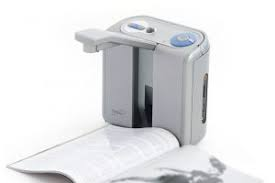 Informatikai segítő eszközök adományozása és értékesítése
- használt laptopok és PC-k adományozása és ország licenc program szoftverei
Informatika a Látássérültekért Alapítvány
Honlap: https://www.infoalap.hu/palyazatok
 
Segédeszköz értékesítők:
- MVGYOSZ segédeszköz üzlete
Honlap: https://bolt.mvgyosz.hu
 
- VGYKE Láthatár segédeszköz bolt
Honlap: https://lathatarbolt.hu/
 
- Alko-Soft Nonprofit Bt. webáruház
Honlap: https://www.alkosoft.hu/webaruhaz
 
- Labrador Kft.
Honlap: http://www.labrador-bt.hu/

- Infoalap segédeszköz értékesítés
Honlap: https://infoalap.hu/megoldasok/